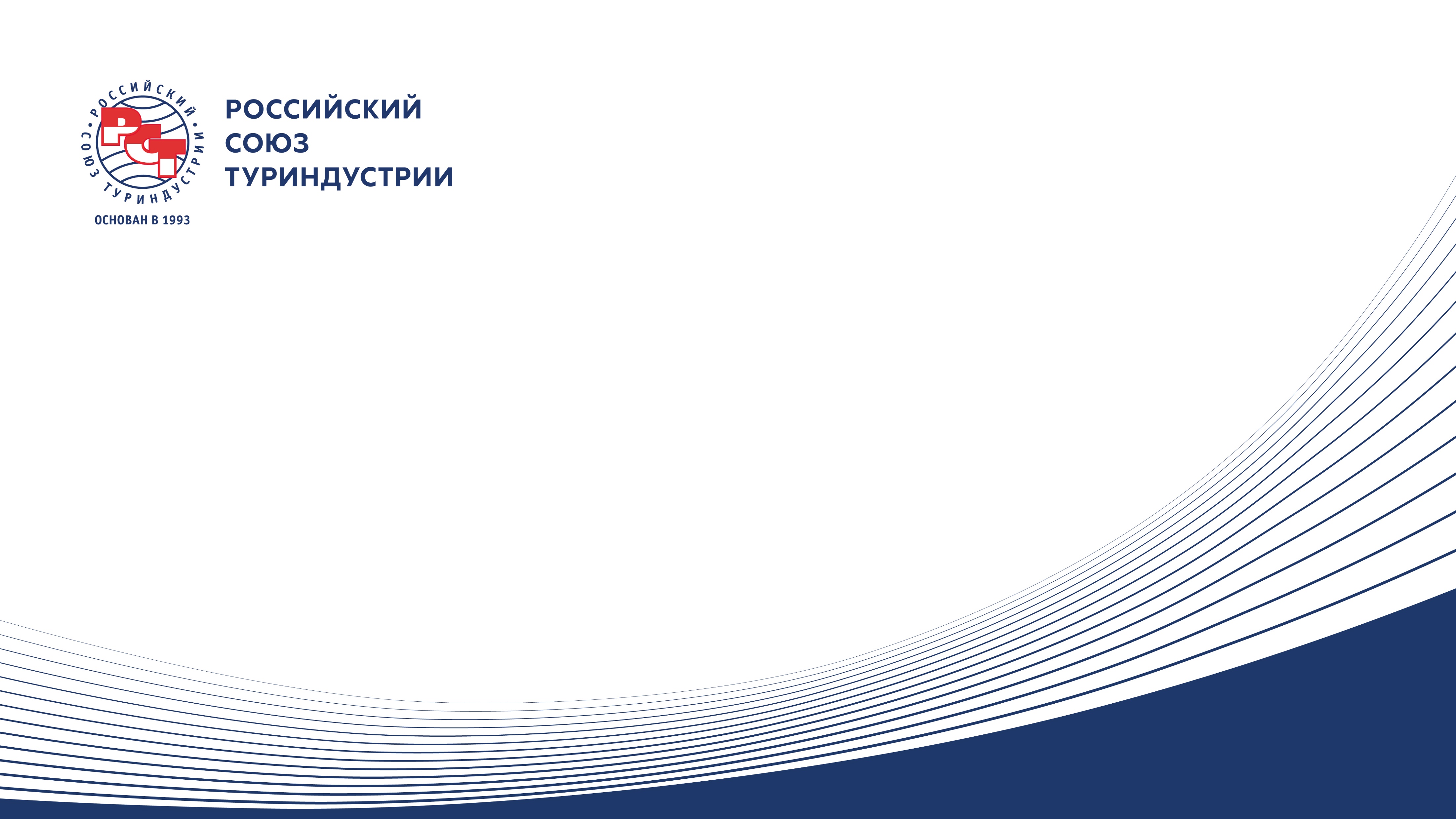 План работыКомитета РСТ по выездному туризму в 2023 году соруководитель – Демура Тарас Александрович;соруководитель – Сирченко Александр Александрович.2023 г.
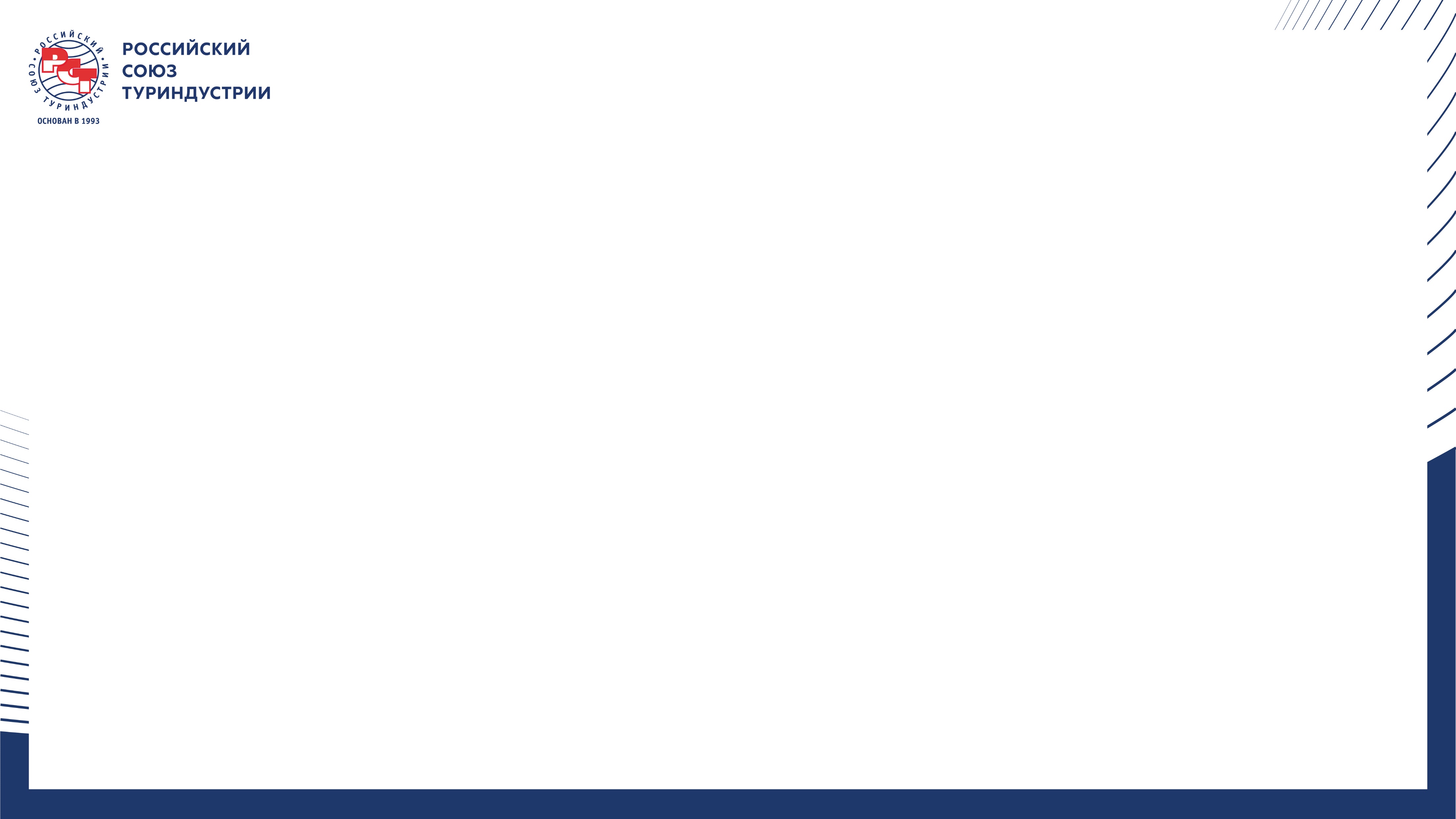 План работы Комитета РСТ по выездному туризму в 2023 году
Продлить действие постановления Правительства РФ от 12.03.2022 № 353, устанавливающего преференции в части страхования туроператоров по выездному туризму (10 млн руб.) и освобождающего туроператоров от взносов в резервный фонд и фонд персональной ответственности Ассоциации «Турпомощь» на период до конца 2024 года.
В соответствии с п. 1 ст. 18 Федерального закона от 08.03.2022 № 46-ФЗ «О внесении изменений в отдельные законодательные акты Российской Федерации» Правительство Российской Федерации в 2022 и 2023 годах вправе принимать решения, предусматривающие особенности в сфере разрешительных режимов, установленных законодательством Российской Федерации, в том числе в отрасли туризма. Так, в частности, Приложение № 6 к постановлению Правительства Российской Федерации от 12.03.2022 № 353 «Особенности разрешительных режимов в сфере туризма» определяет преференции в части страхования туроператоров по выездному туризму (10 млн руб.) и взносов в Фонды персональной ответственности при Ассоциации «Турпомощь».
В связи с тем, что полномочия Правительства Российской Федерации по установлению особенностей в сфере разрешительных режимов действуют до конца 2023 года, пролонгировать постановление можно только после внесения соответствующих изменений в п. 1 ст. 18 Федерального закона от 08.03.2022 № 46-ФЗ.
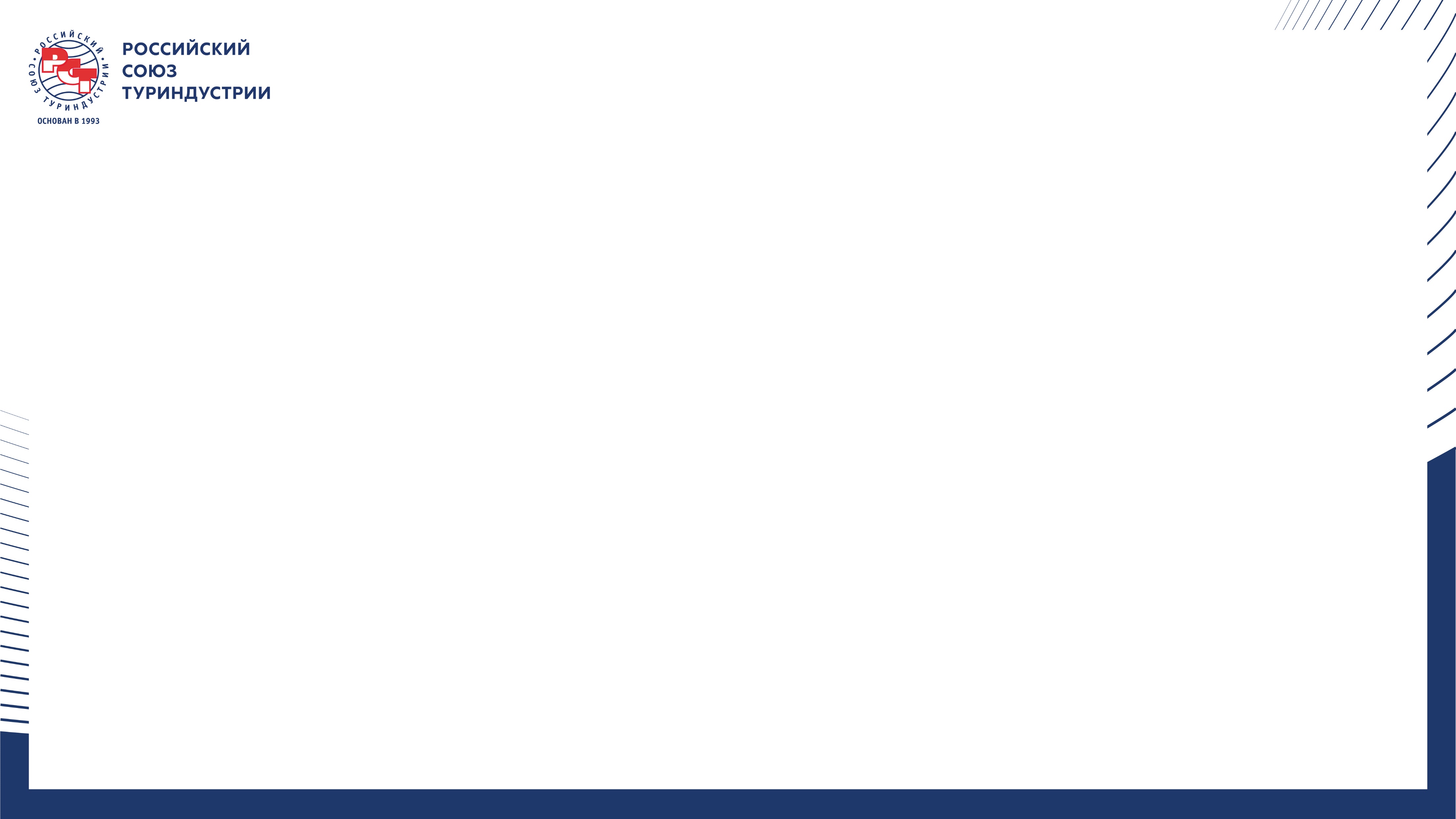 План работы Комитета РСТ по выездному туризму в 2023 году
Консолидировать усилия федеральных органов исполнительной власти и турбизнеса в части борьбы только растущим «серым рынком» выездных туроператоров. 
Значительное количество туроператоров, уходя из сферы выездного туризма, по-прежнему реализуют выездной продукт, страхуя свою деятельность только во внутреннем туризме. Необходимо проработать эффективные механизмы мониторинга выездного туризма, выявления недобросовестных участников оборота, а также применения к ним административной ответственности по ч. 1 ст. 14.51 КоАП РФ.
Наладить взаимодействие федерального органа исполнительной власти, уполномоченного в сфере туризма, туроператоров и турагентов в условиях введения системы электронной путевки. Подготовить предложения по типовой форме соглашения, регламентирующего взаимодействие туроператора и турагента при внесении сведений в систему электронных путевок.